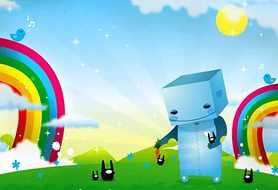 Участник Фестиваля «Робототехника» воспитанник старшей группы «Ловкие лисята»
Кармацких Даниил
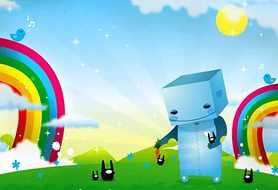 Работа началась…
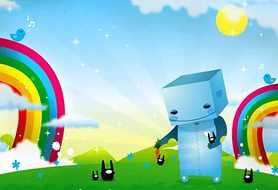 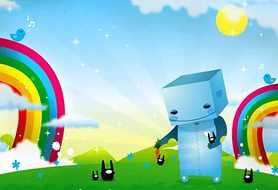 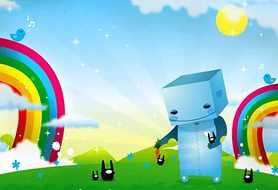 Осталось совсем немного…
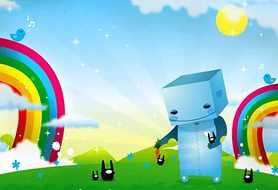 Вот что у нас получилось!